Addressing Theological Concerns and Questions that Arise in Times of Crisis
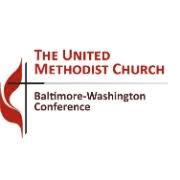 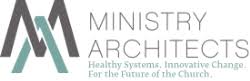 John McNeill and Chris Sasser
Our Objectives & Plan
Provide space for worship and encouragement 
Provide space for community and dialogue 
Provide space to exchange ideas and processes
Our Objectives & Plan
Devotions – Check-In/ Sharing 
Presentation  
Discussion: Q & A
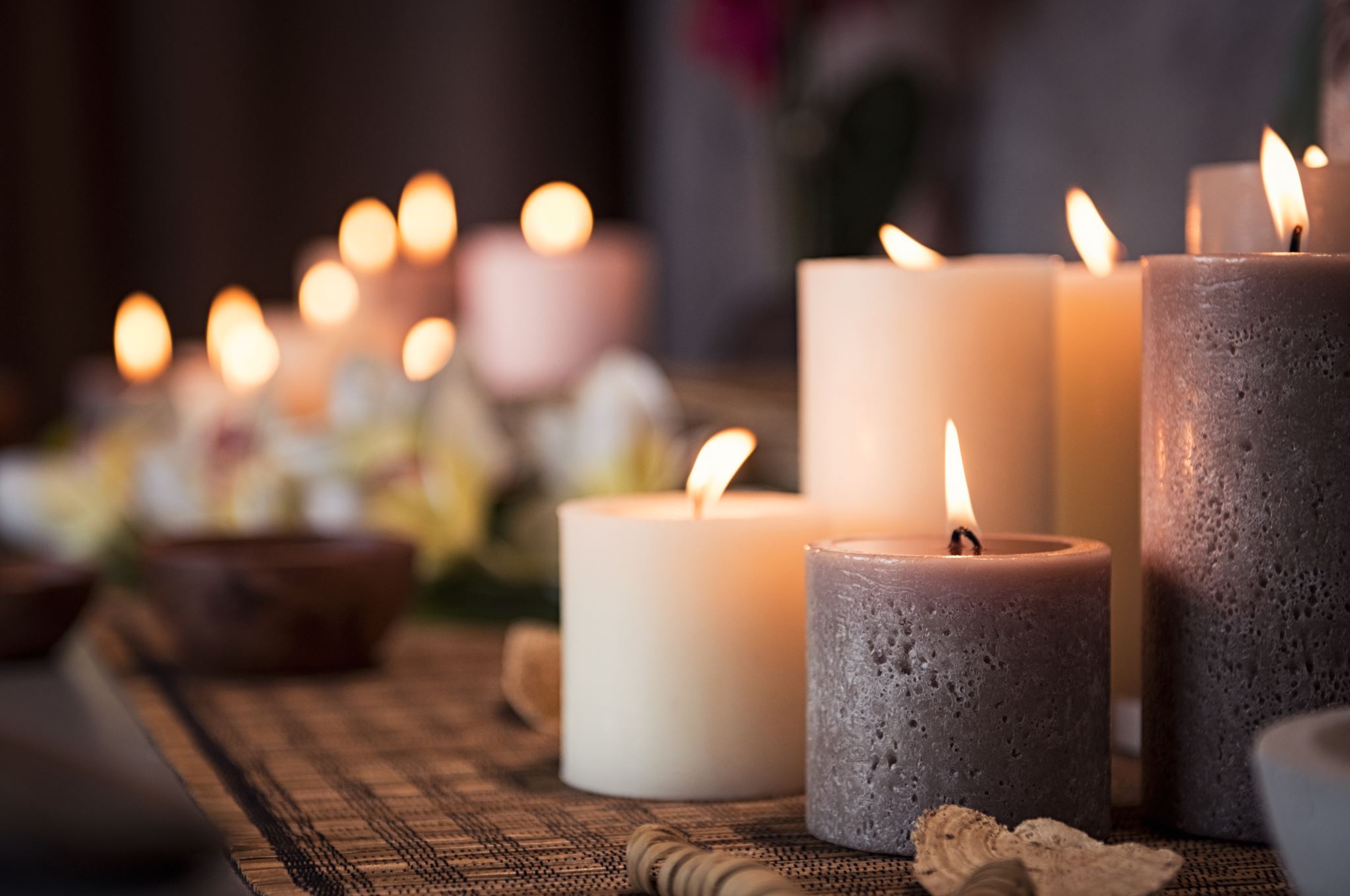 DevotionSongPrayerScripture (Luke 17:11-13)Mediation (Amid ‘Social-distancing’, Jesus Meets Us)
Small Group: Check-in Sharing
How are you doing?

Where do you see God moving in this season of life?

Describe any points of hope during this season of life?
Teens and Parents may wonder…
Christians believe that God is in charge and that we are made God’s image and likeness. We believe that God gave us life and loves us more than we can ever imagine. Even if we do not believe that God wants a virus that can hurt millions of people, we might wonder why a loving God permits such a virus to exist. 
 
--Dr. Pat Fosarelli, 
How to Talk to Children and Teens about…COVID-19
Prominent Theological Views
A Sign of the End (Matthew 24:6-8)
A Call to Repent (Amos)
It’s a Spiritual War (Job)
Whole Group Conversation
What theological questions arise for you during this COVID-19 era? 
What theological questions arise for the youth and/or parents in your ministry during this COVID-19 era?”
A Youth Leader’s Guide for Answering Tough Questions
Determine your personal/church’s view on specific topics. Is there a difference?
Determine your department’s process for addressing difficult questions. Do your volunteers need to alert their supervisor or church staff member?
Gather resources for the crisis (i.e. books, online references, trusted colleagues)
4.  Consider terms that are age      appropriate. 
5.  Serve as a spiritual companion.
Whole Group Conversation
What’s your process for discovering the answers to theological questions?
What’s your protocol or pattern for response?
Equipping Parents and Guardians (Even if They’re Not Trained Counselors)
Here are a few tips on how to relate:
Be Patient as Teens Struggle (Acknowledge a teens emotion by helping them make sense of, and cope with, what is taking place.)
Maintain Lines of Communication (Adults are a safe and responsible place for teens to process this crisis when teens are ready to talk.)  
Allow the Teenager to Be a Teenager (Try not to push teens to roles beyond their stage of development, maturity level or cognitive abilities.)
Help Teens Grieve (Teens need time and space to work through the losses of what is important to them (i.e. routines, relationships, school year, ceremonies and athletic events).
*Scott Floyd’s Crisis Counseling: A Guide for Pastors and Professionals entitled “Adolescents and Crises”.
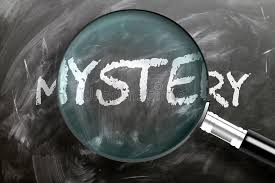 Are you comfortable saying that you don’t know?
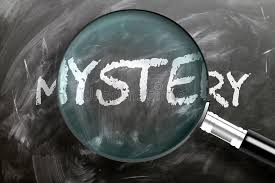 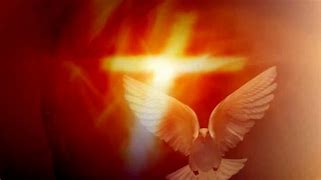 Trust the Holy Spirit
Discussion: Q & A
What must your soul have in this season?